Título de la presentación
Autoría:

Presenta:
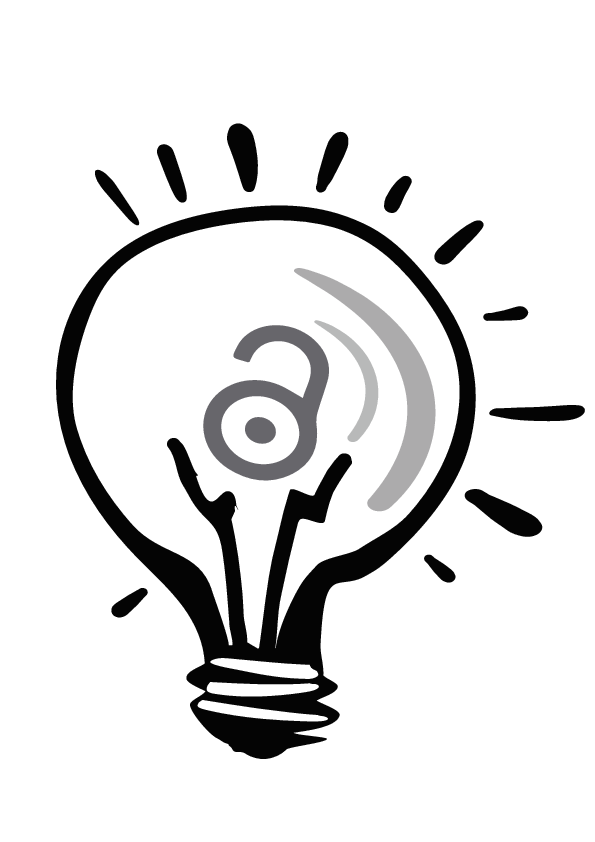 I Jornadas de Cultura Libre
Universidad Rey Juan Carlos
Fuenlabrada, 30 de marzo de 2022

https://ofilibre.gitlab.io/blog/jornadas-cultura-libre/
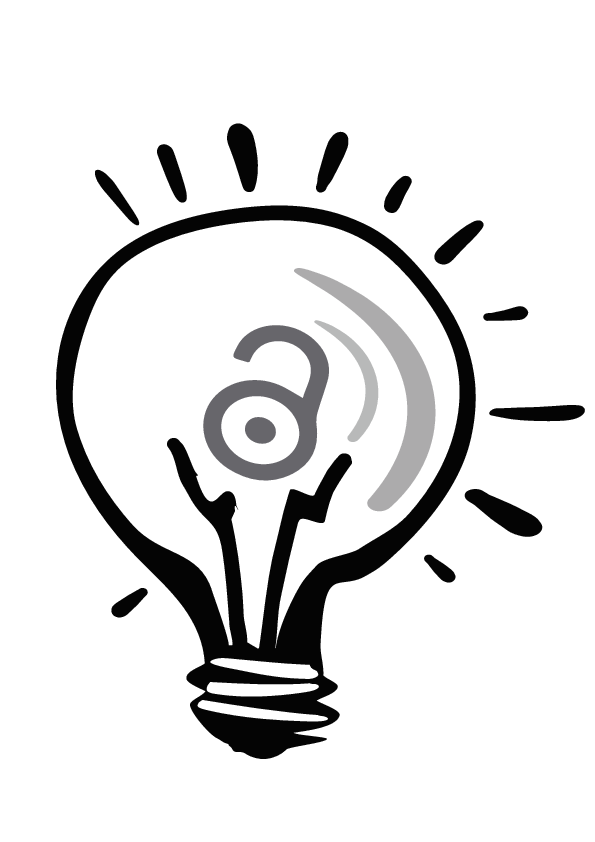 Licencia y créditos
Ilustración “Bombilla abierta”, José Luis Rubio Tamayo
	Licencia: Creative Commons Reconocimiento 4.0 Intl.
	https://ofilibre.gitlab.io/images/blog/jornada-cultura-libre/bombilla.png
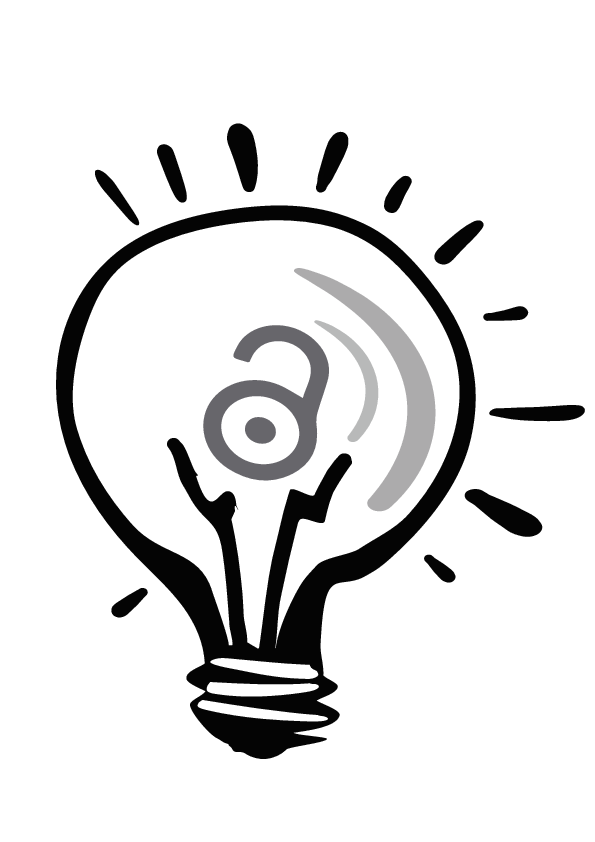 Copyright 2022
Algunos derechos reservados

Esta presentación se distribuye bajo la licencia ``Reconocimiento-CompartirIgual 4.0 Internacional'' de Creative Commons, disponible en
https://creativecommons.org/licenses/by-sa/4.0/deed.es